מערכת שידורים לאומית
אומץ ואמתמגלים את הכוחות שלנו
עם לילית שאלתיאל
הרפיה עם מוסיקה
נכיר את הסגולות
 

נלמד : - איך לומר את האמת ?
מה נעשה היום?
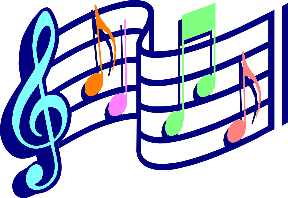 אמת
אומץ
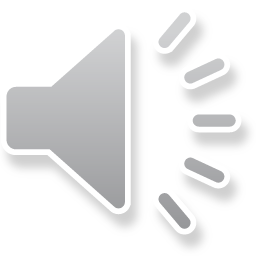 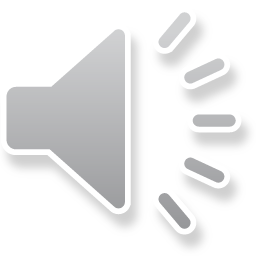 הרפיה עם מוסיקה

הכרנו את הסגולות 
למדנו: נדרש אומץ לומר את האמת
מה עשינו היום?
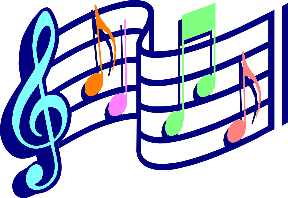 אמת
אומץ
ומה עוד?
לשחק במשחק
 אמת או דמיון?
לצייר טיפה של כח
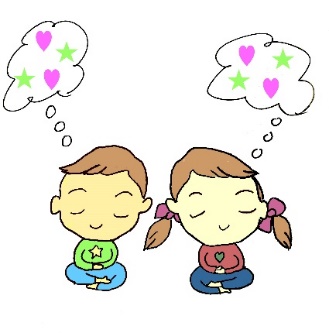 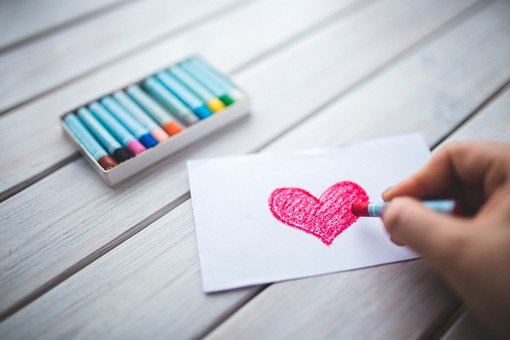 לשתף אותנו
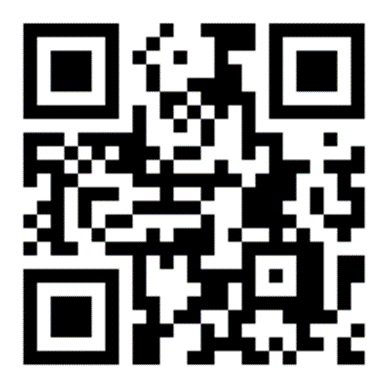 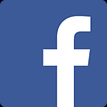 [Speaker Notes: משחק: "אמת או דמיון"
הדובר מספר סיטואציה והמאזין צריך לנחש האם הסיטואציה אמיתית (קרתה באמת)  או פרי הדמיון. לאחת מכן אפשר להחליף תפקידים.
לצייר טיפה וליצור ממנה "טיפון" של כוח שאני אוהב בעצמי, לדוגמא: אומץ, אהבה, יצירתיות, שמחה וכדומה.]
ערכו והכינו
ורד טהרני, גננת גן רימונים בגבעת שמואל
לילית שאלתיאל, גננת גן איריס בגני תקווה.
אינה פלוטוב, מנהלת היחידה למידענות וטכנולוגיות למידה, האגף לחינוך קדם יסודי
סמדר בר, מדריכה ארצית ללמידה בחירום, אגף לחינוך קדם יסודי
קרדיטים
השיר "מה שאני" , רחוב סומסום בשיתוף הופ – 
"חיוכים",  מילים: לאה נאור  לחן: אנחל קבראל
רחל צ'פליק – סרטון פתיחה
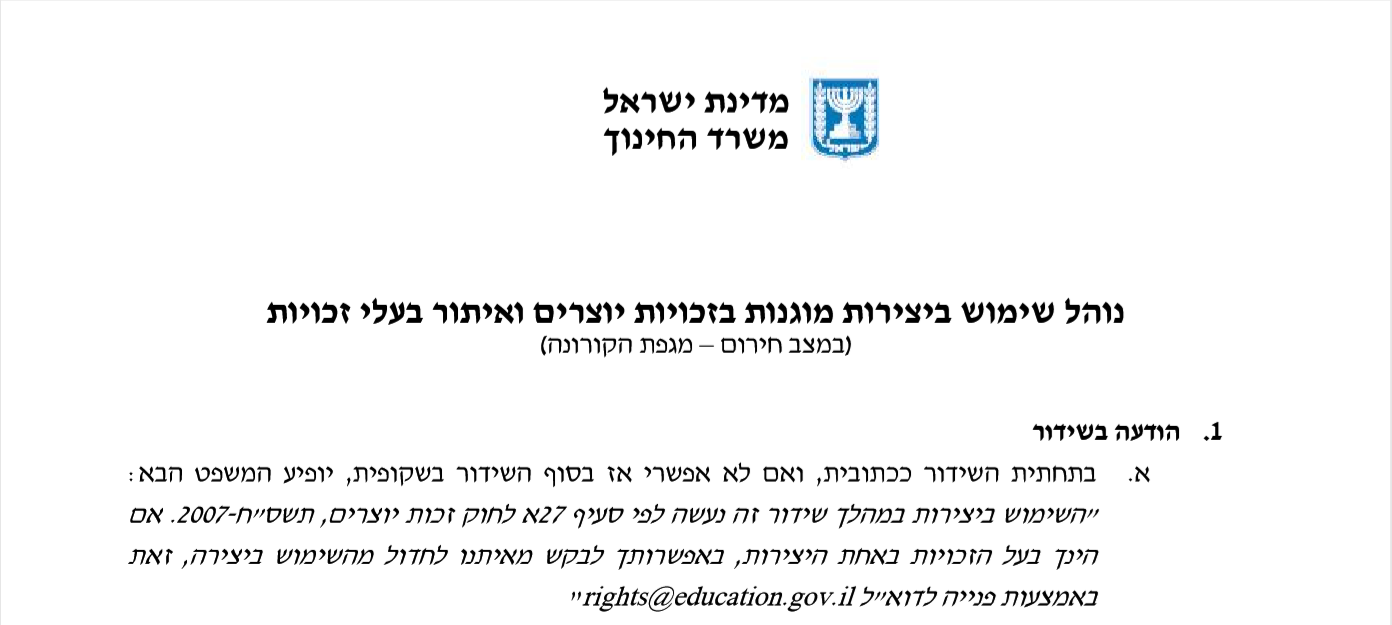 נוהל שימוש ביצירות מוגנות בזכויות יוצרים ואיתור בעלי זכויות
השימוש ביצירות במהלך שידור זה נעשה לפי סעיף 27א לחוק זכות יוצרים, תשס"ח-2007. אם הינך בעל הזכויות באחת היצירות, באפשרותך לבקש מאיתנו לחדול מהשימוש ביצירה, זאת באמצעות פנייה לדוא"ל rights@education.gov.il